Liver Flukes
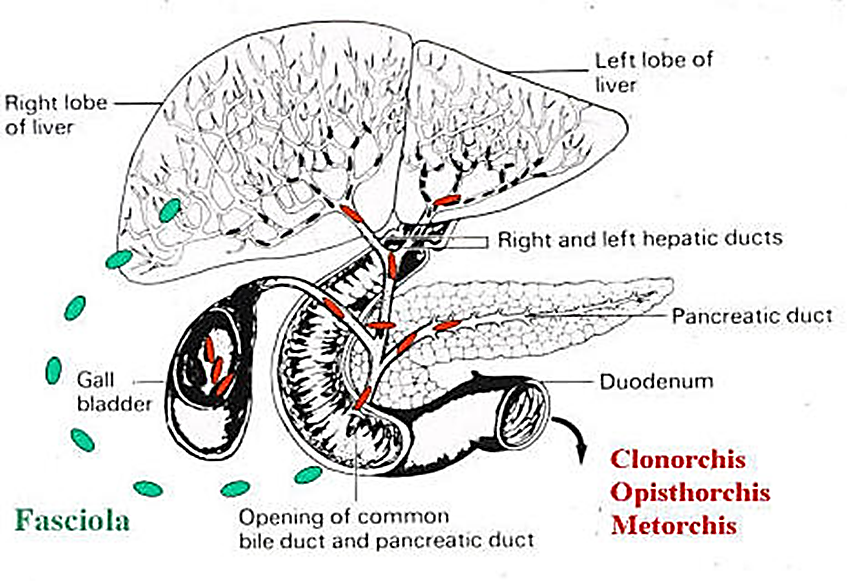 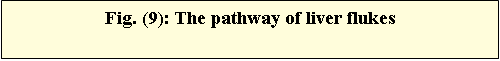 1- Family: Fasciolidae: Fasciola hepatica, Fasciola gigentica
Phylum: Platyhelminthes
         Class: Trematodes
              Subclass: Digenea
                    Order: Echinostomatiformes
                         Family: Fasciolidae    
	                                Genus: Fasciola hepatica, Fasciola gigantica
large, leaf-shaped, with cephalic cone 
mainly in herbivores 
intestinal cecae, testes, and ovary dendritic 
The disease cause Fascioliasis
Intermediate host: fresh water snails
Final host: Cattle
Site of Infection: hepatic and portal vessels
life-cycle
Adults in gall bladder, bile ducts, eggs out with feces, unembryonated, develop in 9-10 days, hatch to miricidia and penetrate several species of snails. Sporocyst; two redial generations, cercaria emerge 5-7 wk post-infection, encyst as metacercariae on underwater vegetation, ingested; cross gut and penetrate liver (glycocholic acid in bile the stimulus; migration cue), feed in liver for 2 months, then enter bile ducts and after another month, mature and produce eggs.
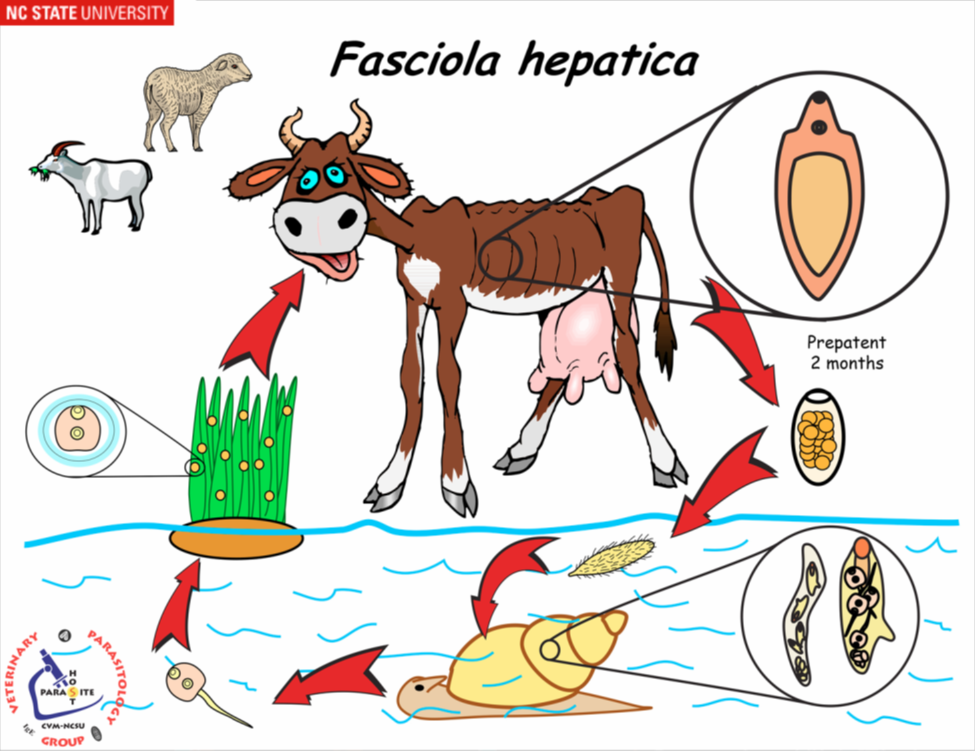 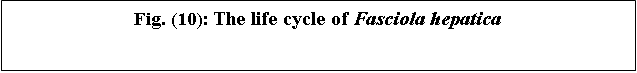 Pathology
inflammation and erosion of bile ducts 
tissue destruction of liver 
fibrosis of liver and bile duct walls 
back pressure in liver, leading to cirrhosis and jaundice 
blockage of bile ducts 
abscesses in liver 
migrating juveniles may cause ectopic abscesses in lungs, brain, skin, eye.
halzoun - adults attach in nasopharynx after eating raw liver (middle east)
Symptoms:
Acute
More common in sheep
10,000+ Metacercariea consumed at one time
Dramatic Liver Inflammation, Frequently Resulting in Death
Chronic
More Common and Rarely Fatal
Nonspecific Symptoms
Halzoun
Eating raw, infected liver
Infects pharynx
Causes swelling and obstructs breathing
Related species 
Fasciola gigantica(found in a variety of Artiodactylids in Africa, India, portions of Europe, Indonesia, Asia, and Hawaii. The most common infections occur in cattle, sheep, and goats. Patent infections in humans also occur). Hybrids between this species and Fasciola hepatica have been reported. 
Fasciola jacksoni(nasty pathology in Asian elephants)
Fasciolopsis buski(swine and humans in Asia).
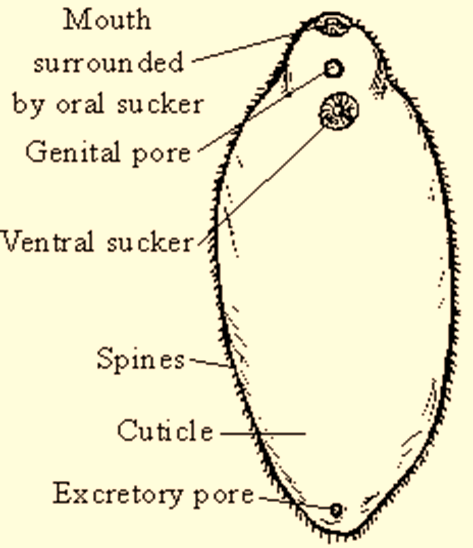 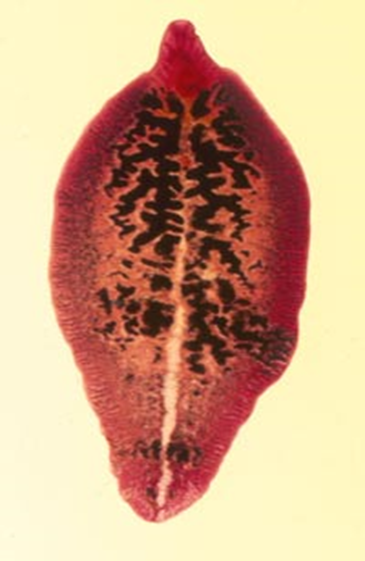 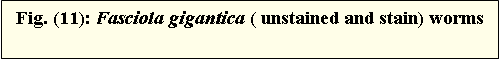 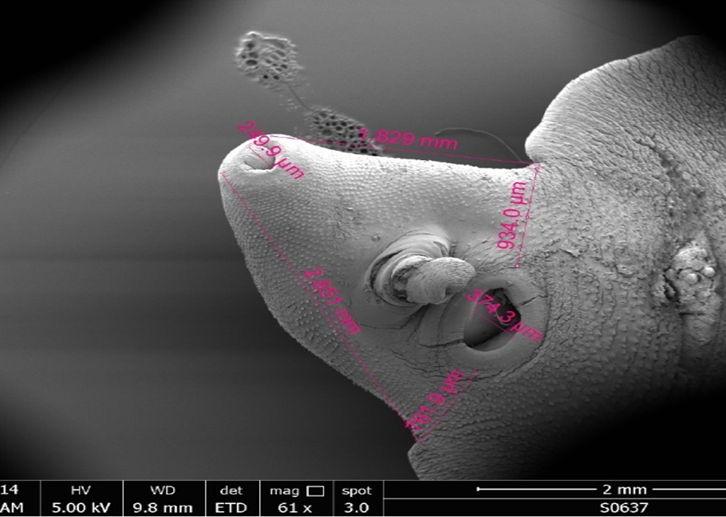 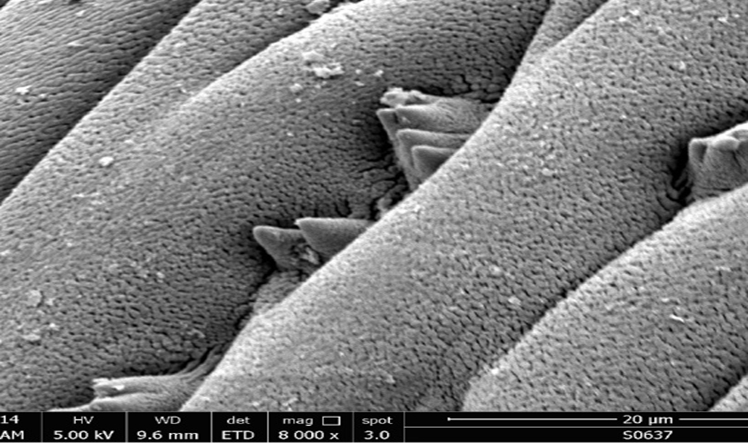 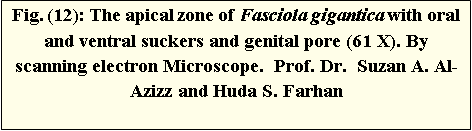 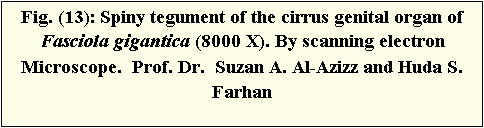 Treatment:

Bithional

Highly Effective
Large Dose
High Cost
Long Treatment Period

Triclabendazole
Easier to Use
1-2 Oral Doses in 24 hrs
Virtually 100% Effective

Surgery
THANK YOU